Voting, 
       Advocacy, 
                 and Civic Engagement
-------------
Civic Engagement is not a plated meal.  


It’s a…
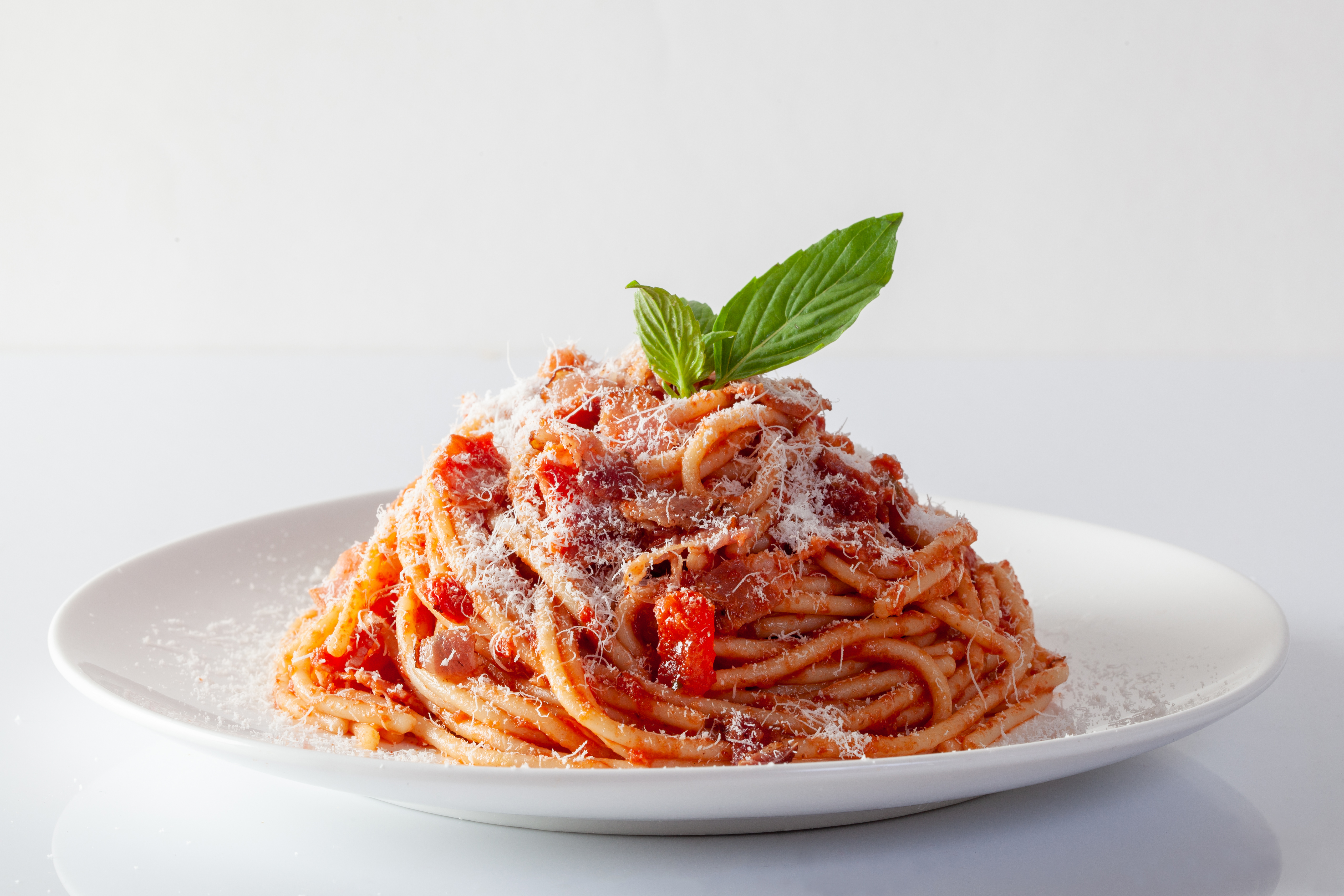 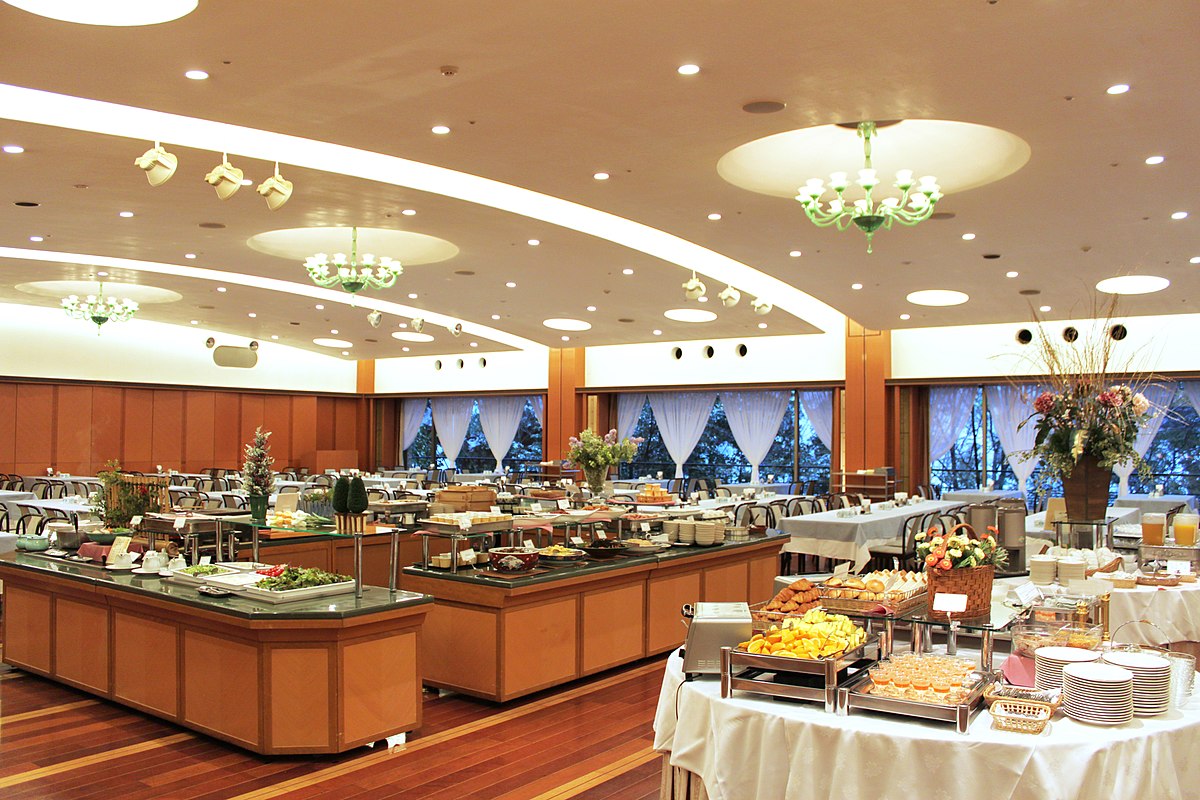 BUFFET
This Photo by Unknown Author is licensed under CC BY-SA
So…for high school civic engagement, what’s for dinner?
Let’s Break it Up:

	16+17 vs. 18+
Type
Knowledge
Action
Effects
16 and 17 year-olds can have a lot of impact, and can gain lots of momentum.
16 and 17:

Preregister to Vote!
Be in the cue (automatic at 18)
Increase awareness
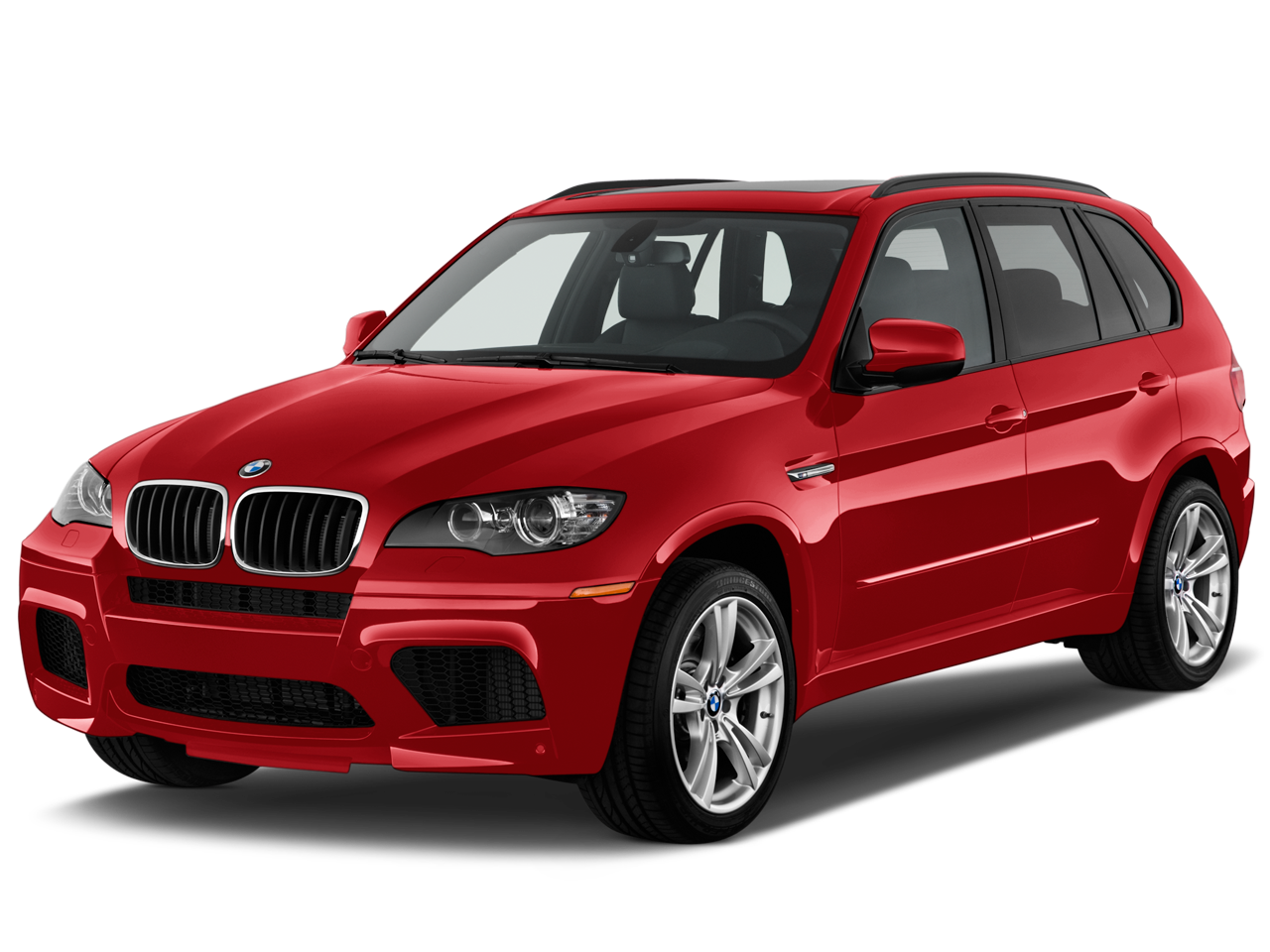 This Photo by Unknown Author is licensed under CC BY-NC
16 and 17:

Volunteer!
Campaigns
Voter (pre) Registration Drives
In the community
At your school
Help run voter education programs
Students Voting Mock Election
National Voter Registration Day (NVRD) in MN High Schools
Youth Day at the Capitol
16 and 17:

Get Paid!
Election Judge Trainees
A full day and two hours paid training
Out of school
Great on a resume/application
‘See how the sausage is made’
*Vast majority come back to do it again!
18 and Older:

Register to vote!
It’s required to vote
The Big Difference! (18-24 vs. 24+ in 2020)
Not percentage of registered who turn out…
Percentage of eligible who register! (86 v 92)
Decisions are made by those who show up
Reps listen to voters
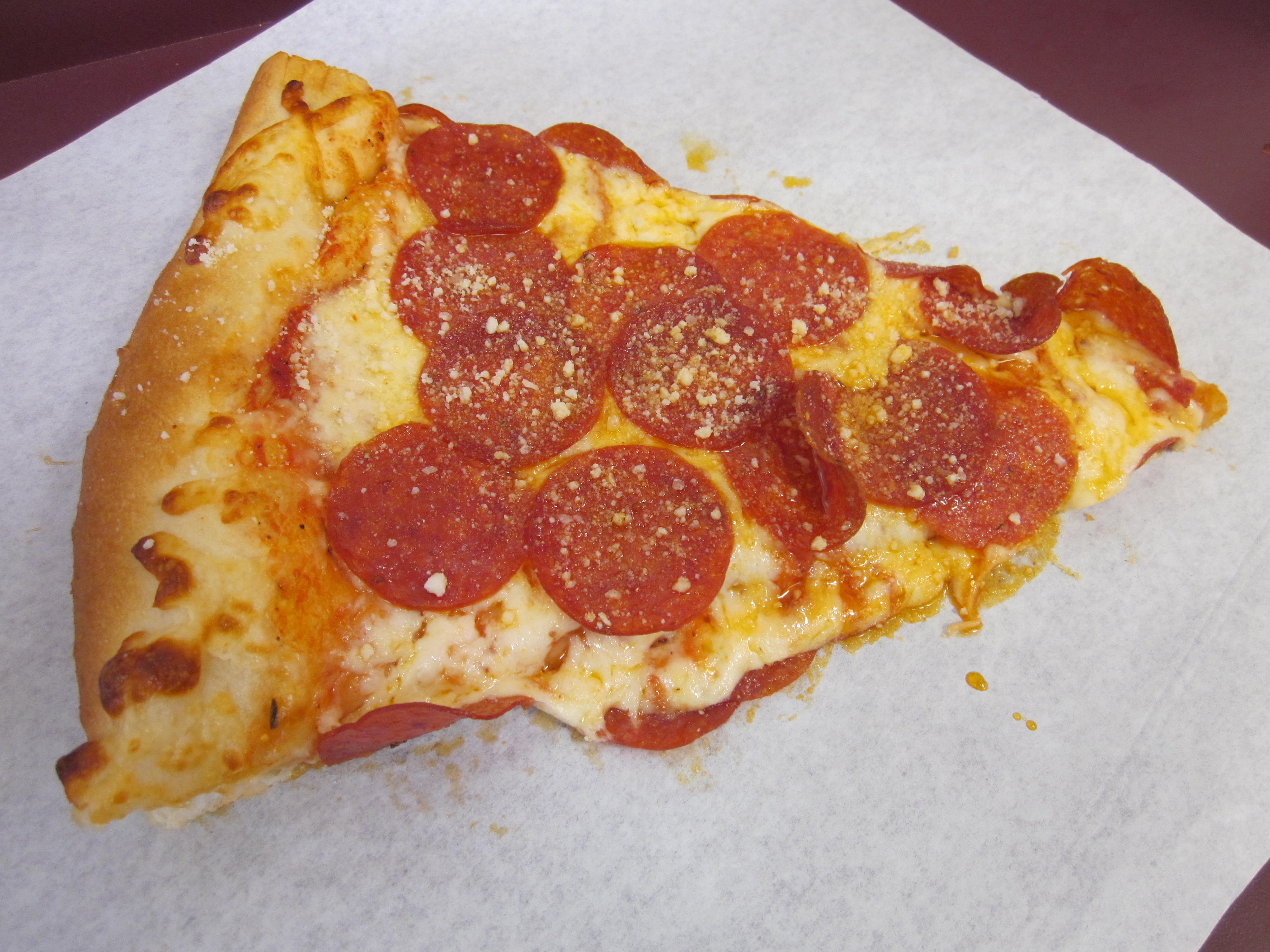 This Photo by Unknown Author is licensed under CC BY-SA
18 and Older:

That other stuff!
Volunteering
Election Judge (WITH Party Declaration)
Learn the Process:

WHY?
Young people report they don’t vote for two main reasons:
No one asked them
They didn’t want to look stupid
Learn the Process:

Study 1
Learning the how (mechanics) leads to much higher rates of voting the first time you become eligible
Learn the Process:

Study 2
Voting the first time you become eligible leads to much higher rates of lifelong voting.
Learn the Process:

KNOW:
Yourself (learn what you care about)
The Issues (What are laws controlling?)
What you think about the issues
Who is running? (What’s on My Ballot)
Which candidates most closely match you
WHETHER YOU BELIEVE
 “Trust but verify” or “Why would someone lie?” or “I don’t believe a word that comes out of their mouths”…
FACTS AND EVIDENCE ARE YOUR FRIENDS
Learn the Process:

ADVOCATE:
Once they are elected, they need to hear from you. (Letters, Email, Phone Calls; Petitions; Visits…)
	
Who Represents Me?

Two Schools:Elect to follow you, or elect to do the best job they can
Learn the Process:

(pre)Registering:

Long

Difficult

Hard to Understand
Learn the Process:

(pre)Registering:

Long

Difficult

Hard to Understand
NOT AT ALL
Learn the Process:

(pre)Registering:

5 pages

All about you

Things you know
https://www.sos.state.mn.us/elections-voting/get-involved/the-online-pre-registrationstar-form-page-by-page/
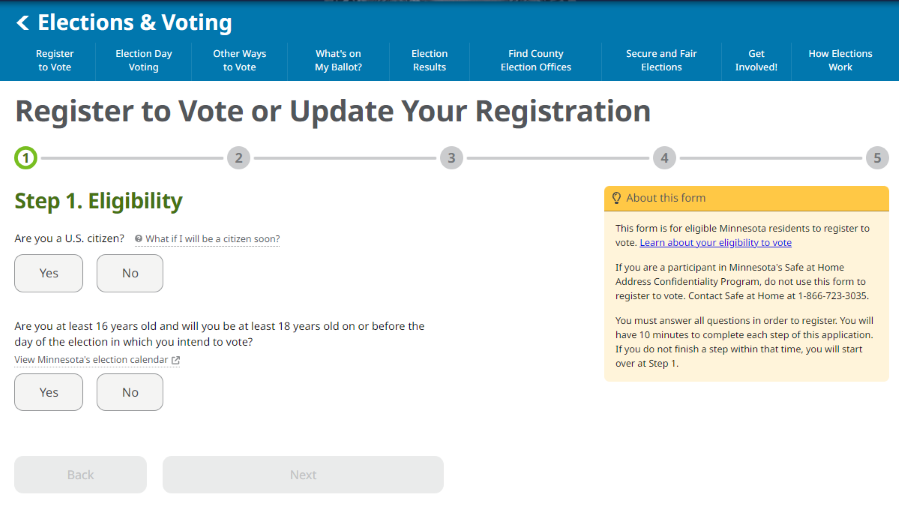 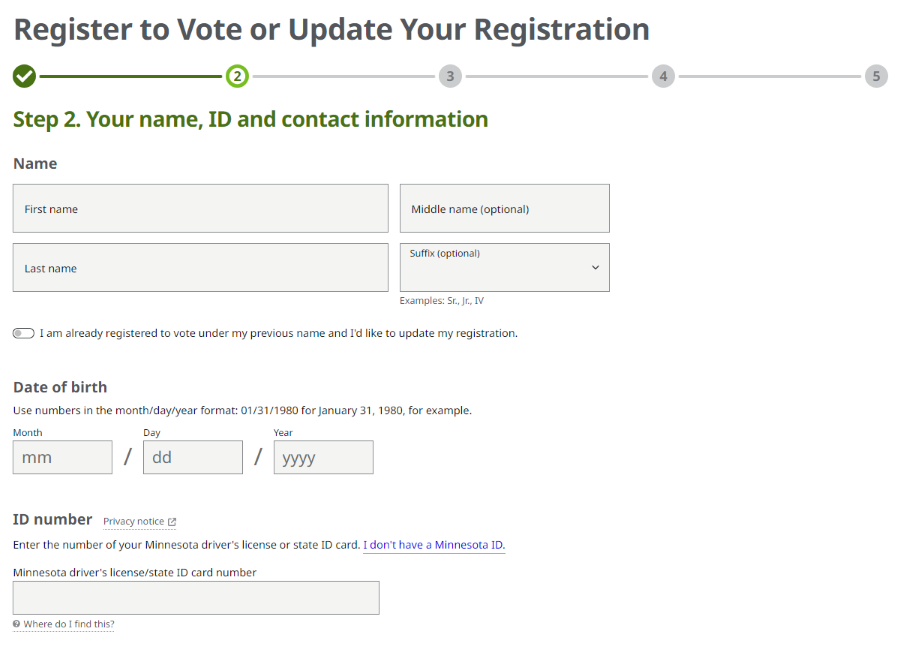 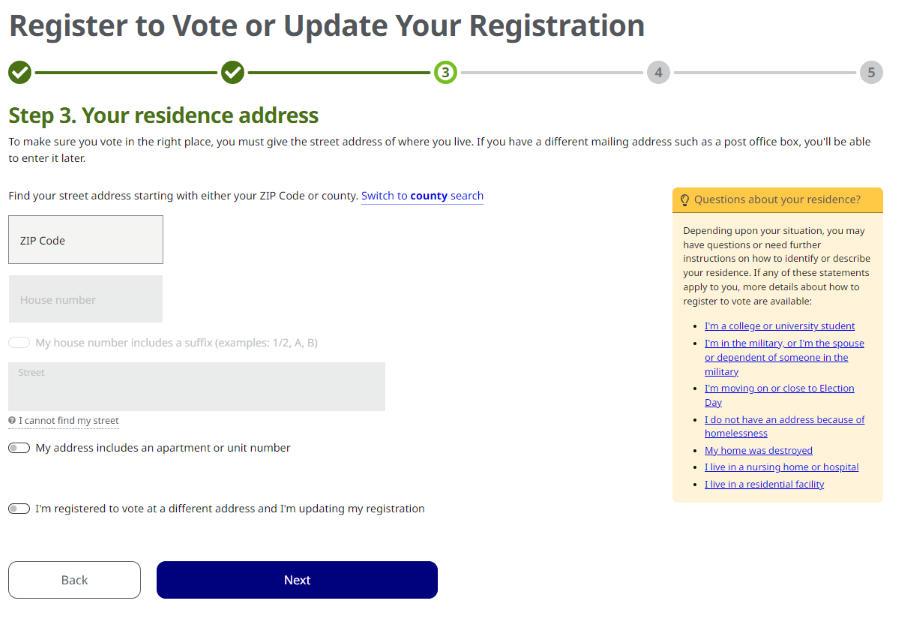 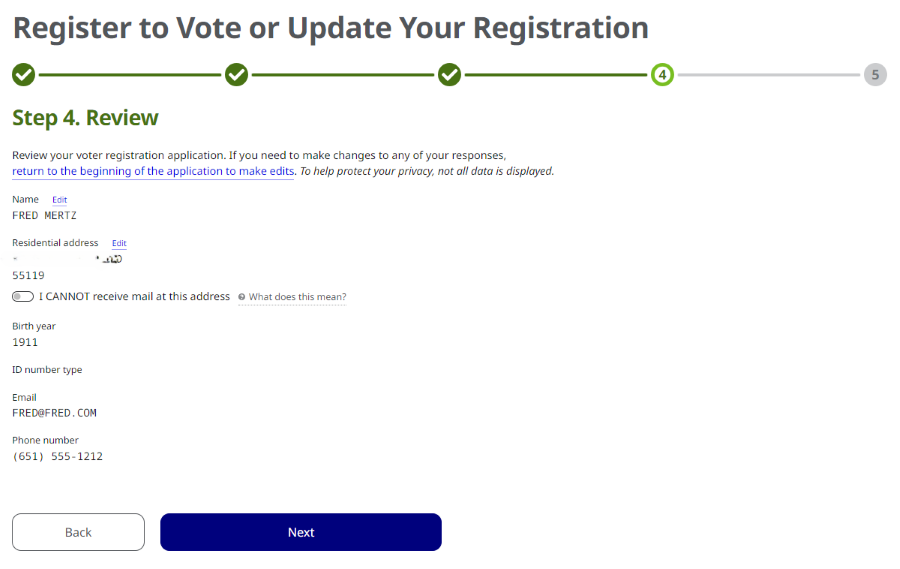 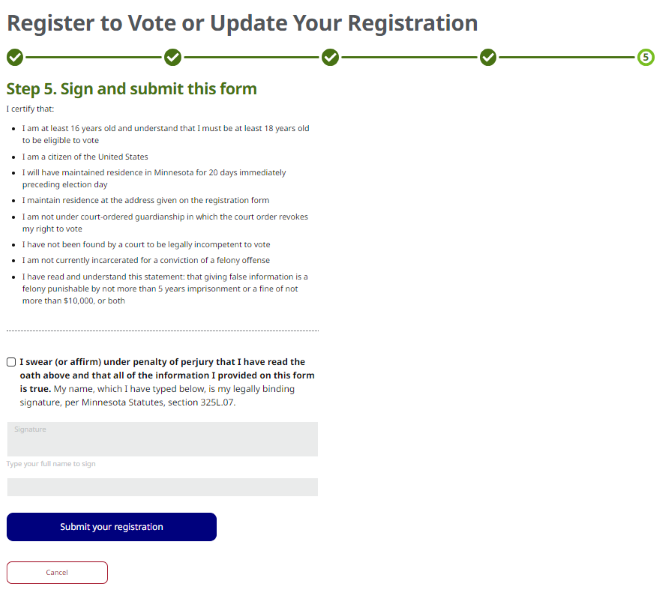 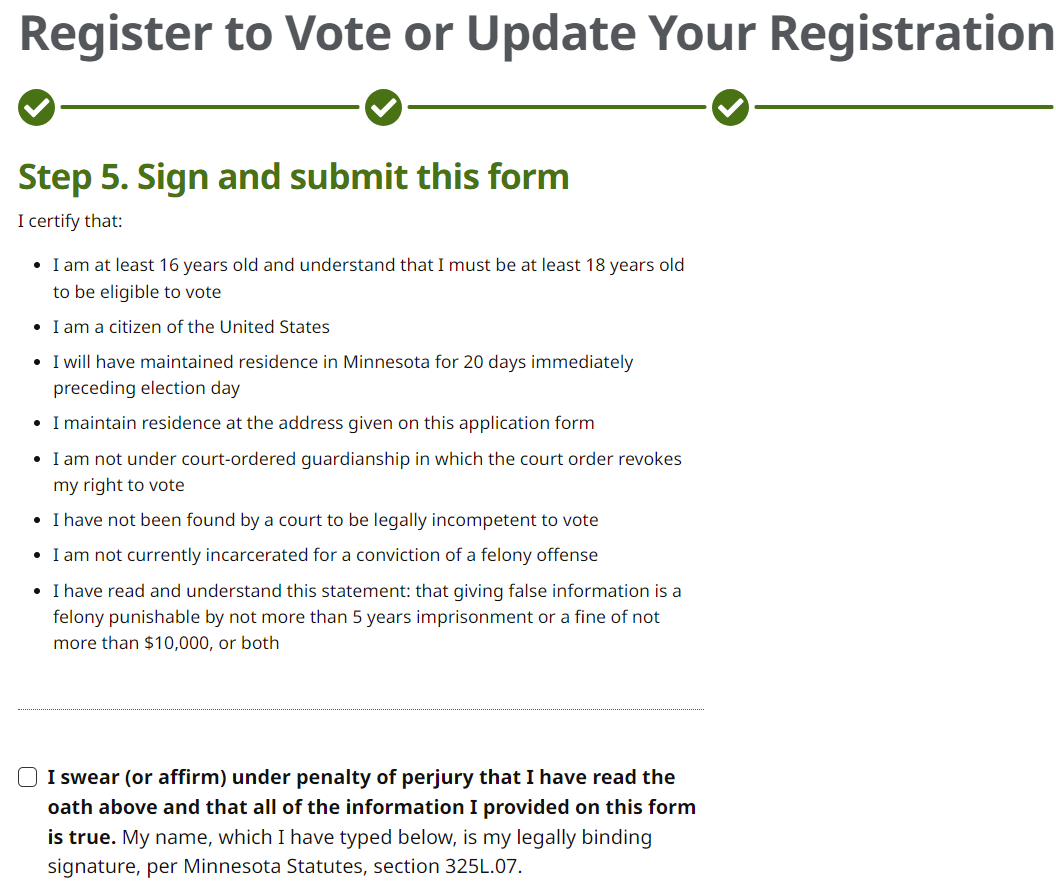 THAT’S IT!
How Aboutthe Ballot?
Ever takena standardized test?
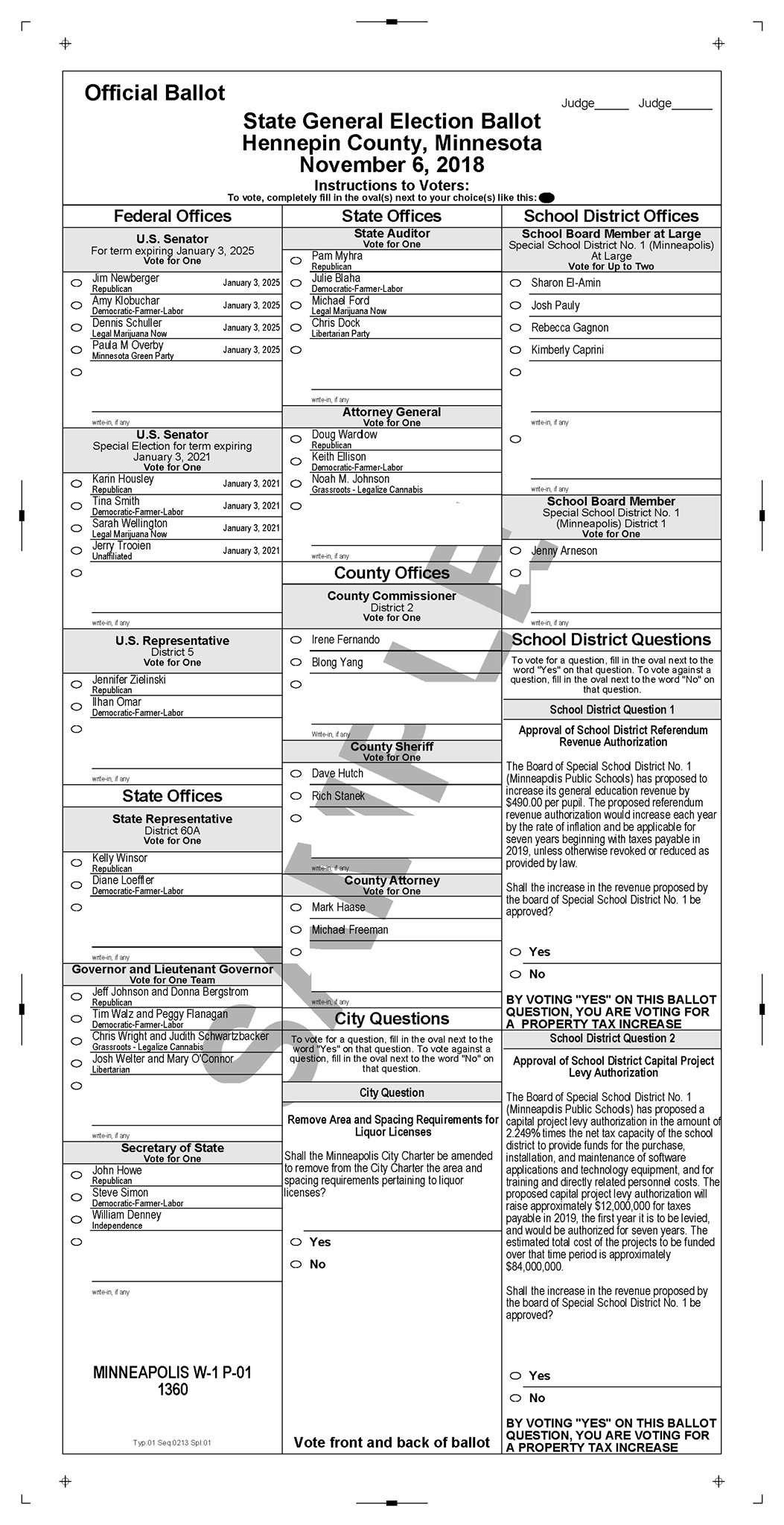 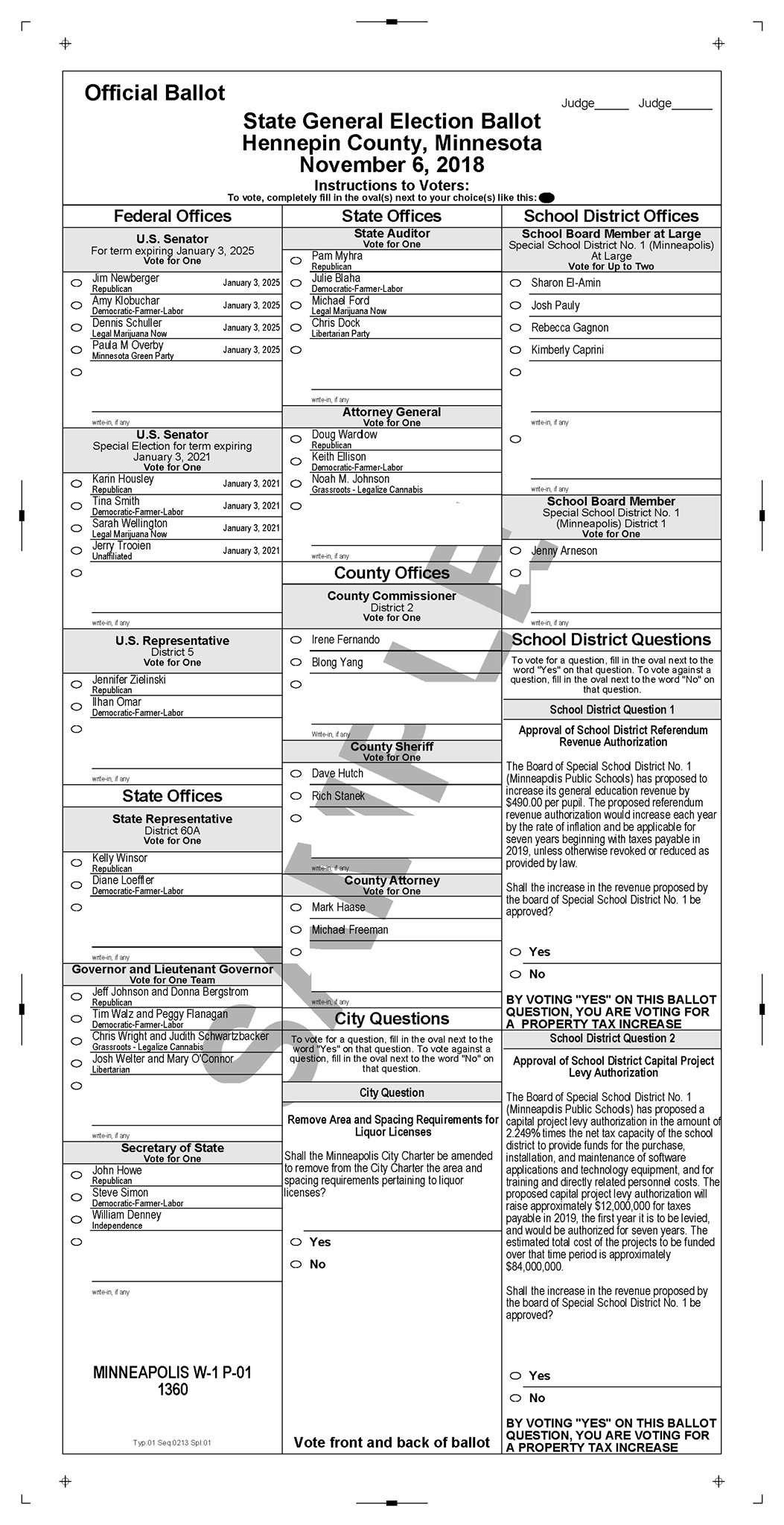 How Abouta Polling Place?
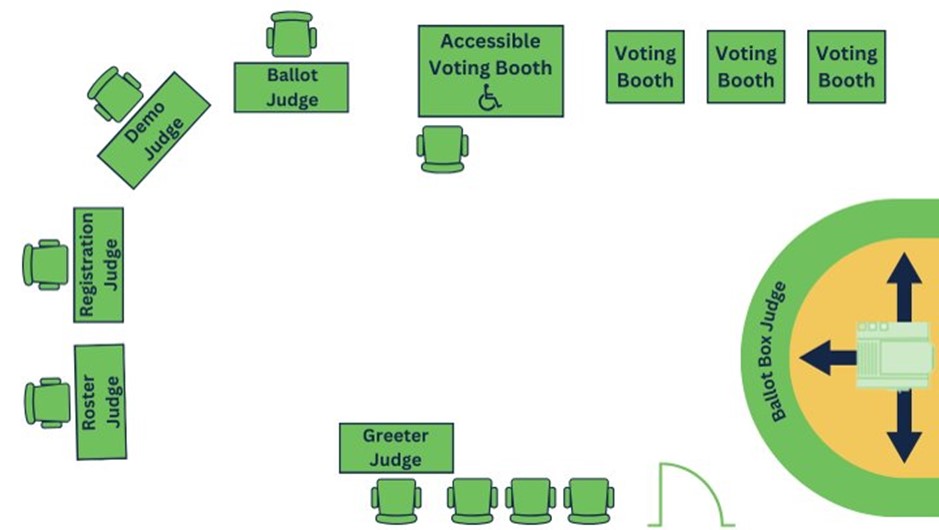 www.sos.state.mn.us/elections-voting/get-involved
Michael Wall
Michael.Wall@state.mn.us 
651-201-6892
QUESTIONS?